© fantastic teacher2020
Mrs. Abbott ~ Kindergarten
ATTENDANCE
WELCOME TO 
MEET THE 
TEACHER NIGHT
ABOUT ME
BIRTHDAYS
STUDENTS 
ARRIVAL
SPECIAL EVENTS
SCHEDULE
CURRICULUM
RULES
SUPPLIES
ASSIGNMENTS/
GRADING
CONTACT ME
© fantastic teacher2020
ALL ABOUT ME
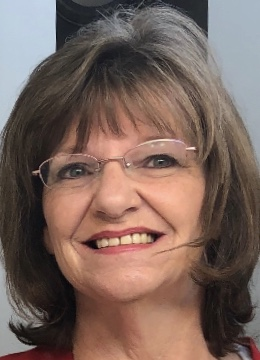 My name is Janet Abbott, this is my 28th year teaching. This will be my 20th year in Kindergarten! I have a Master’s Degree in Educational Administration, from Coastal Carolina University. I also have a Master’s Degree in Special Education from Eastern Kentucky University. I received my Bachelor's Degree in Early Childhood from Lincoln Memorial University, in Tennessee.
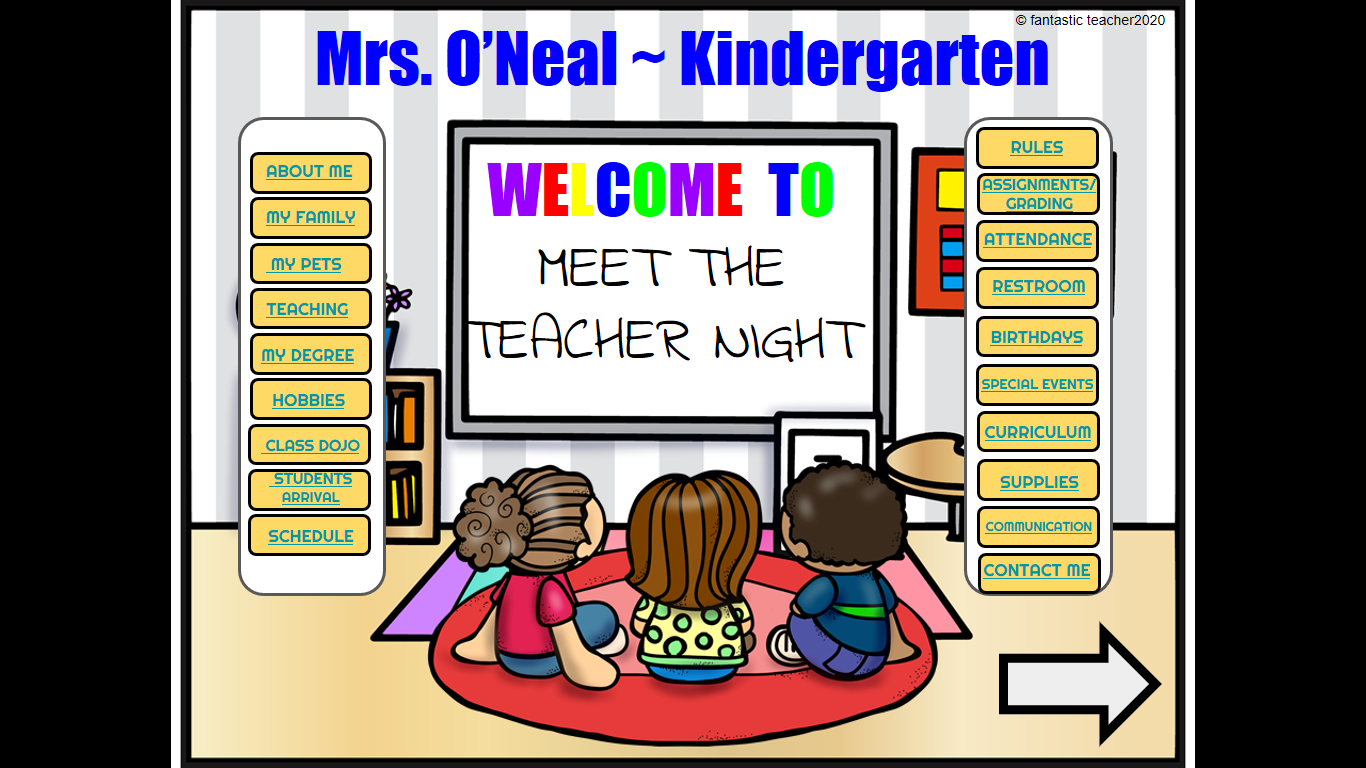 STUDENTS ARRIVAL PROCEDURES
Virtual school starts promptly at 8:00am.

Be on time.

Wear appropriate clothing (no pajamas).

Have your video on so we can see your wonderful face!
© fantastic teacher2020
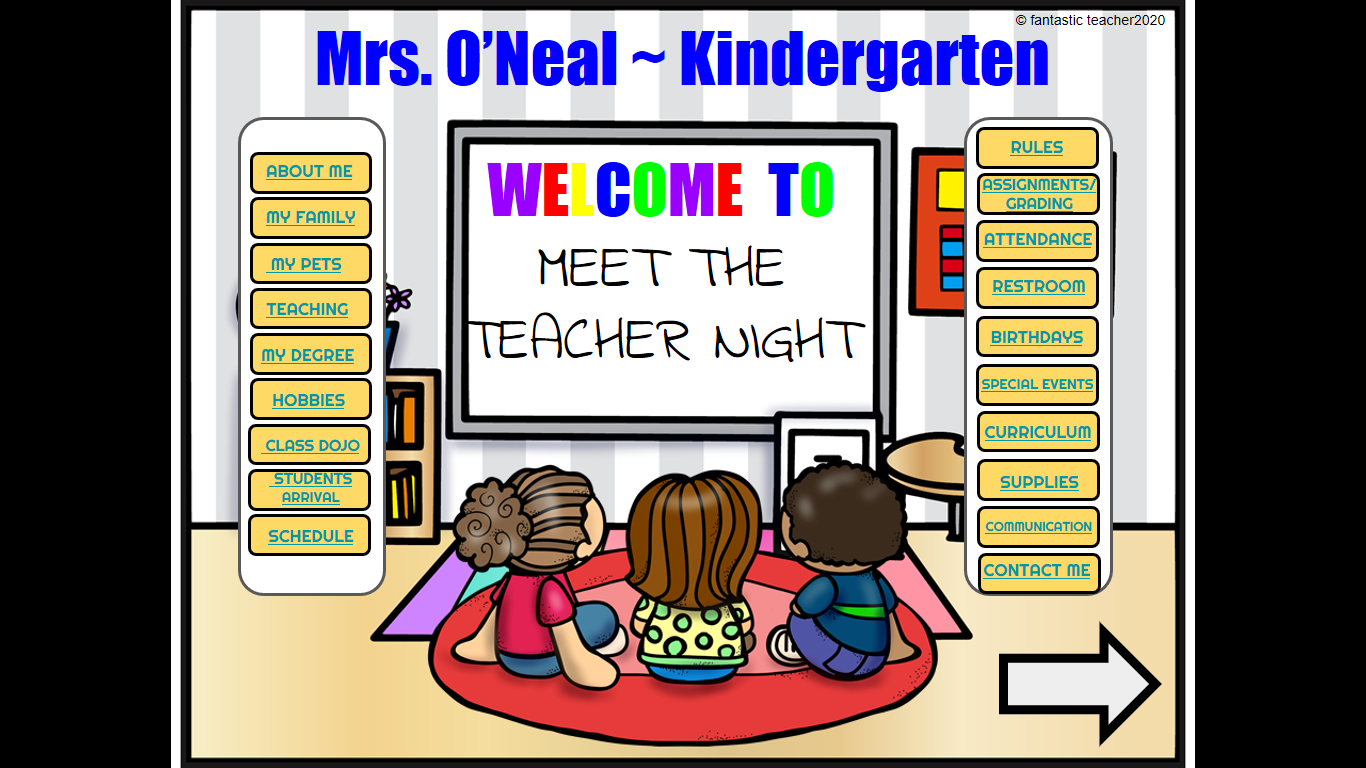 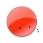 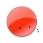 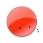 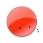 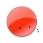 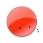 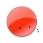 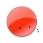 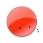 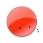 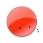 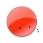 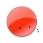 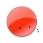 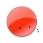 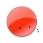 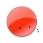 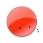 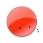 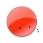 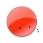 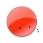 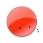 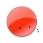 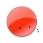 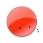 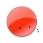 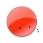 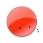 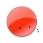 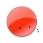 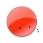 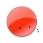 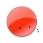 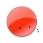 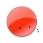 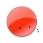 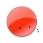 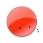 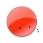 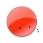 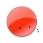 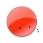 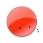 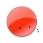 VIRTUAL SCHEDULE
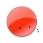 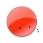 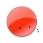 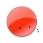 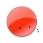 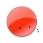 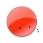 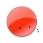 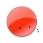 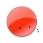 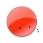 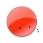 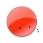 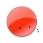 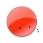 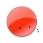 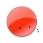 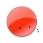 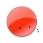 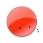 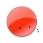 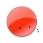 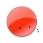 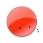 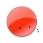 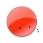 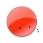 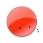 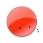 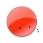 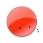 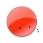 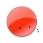 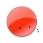 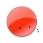 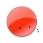 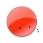 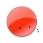 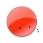 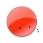 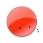 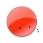 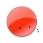 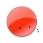 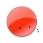 © fantastic teacher2020
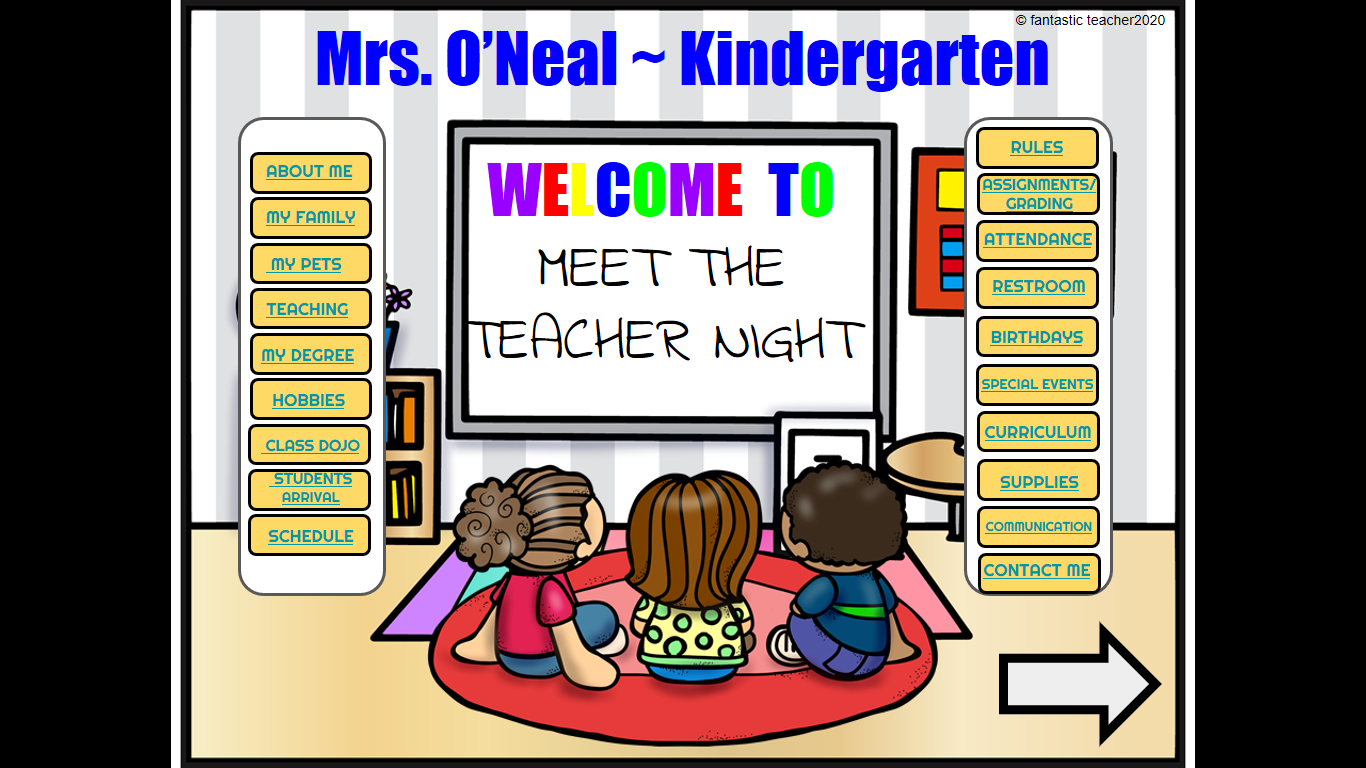 OUR CLASSROOM RULES
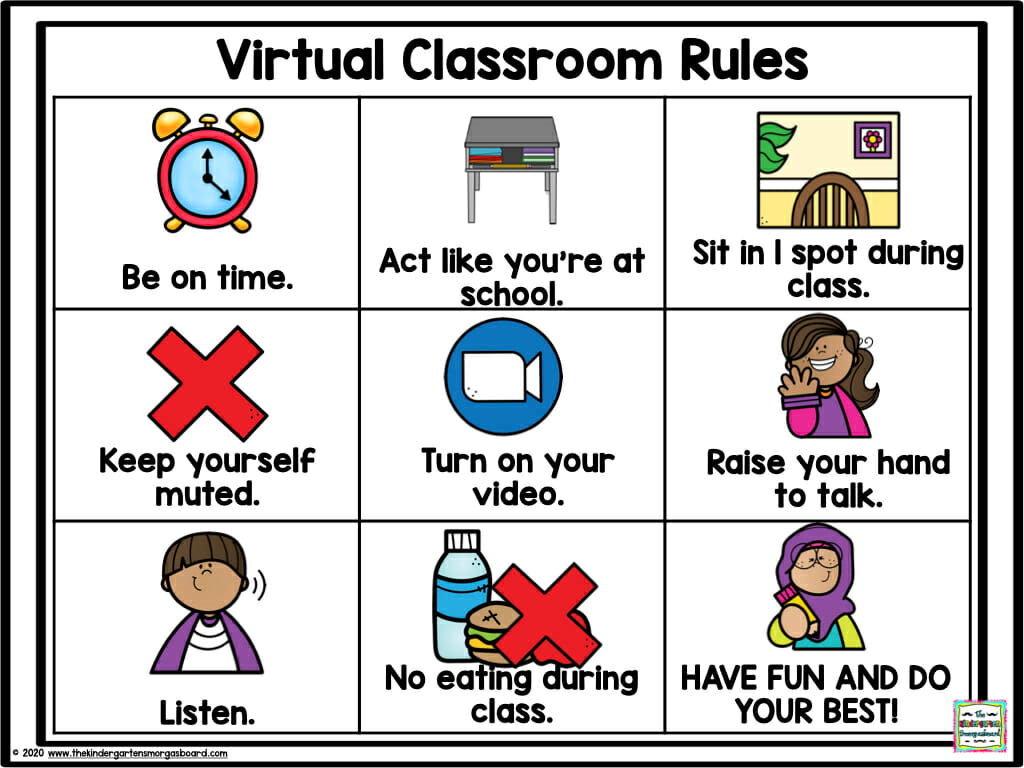 © fantastic teacher2020
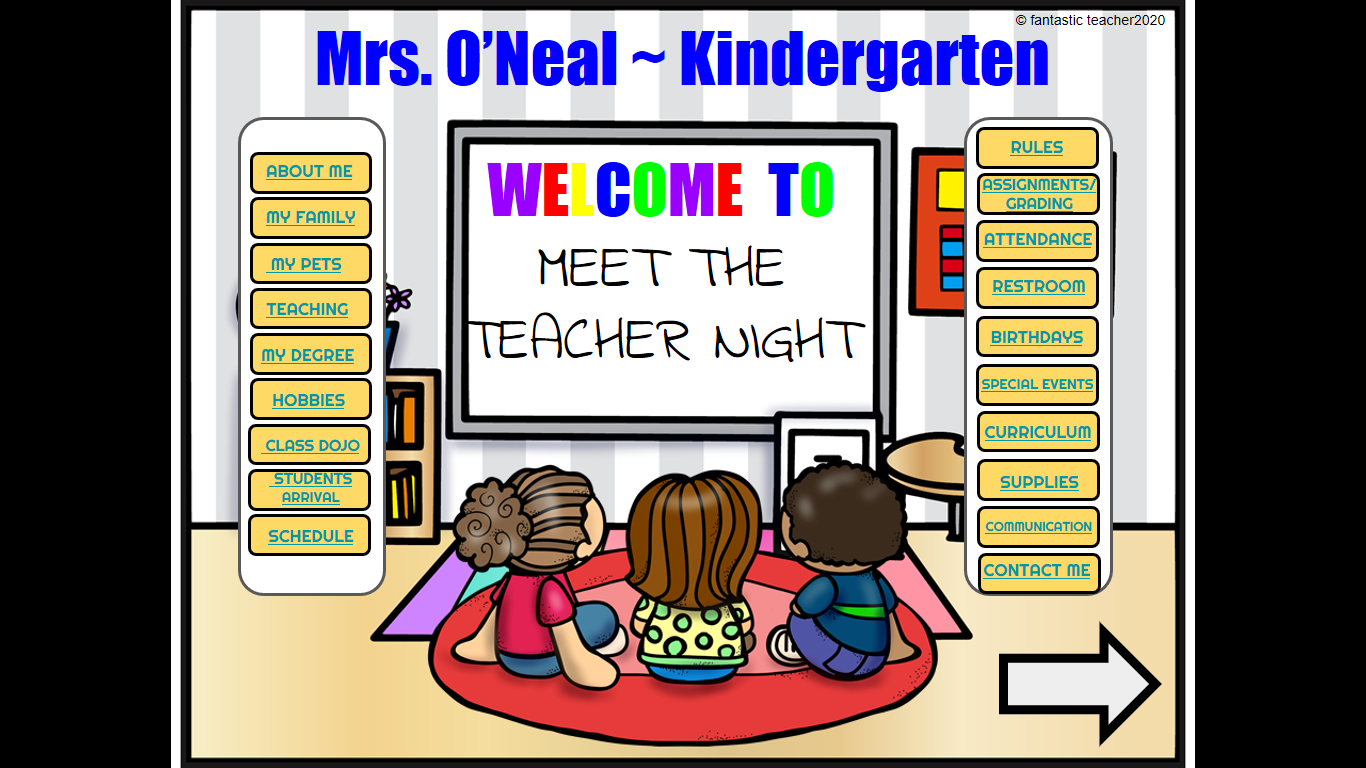 ASSIGNMENTS/GRADING
Turn assignments in on time! 
This is one of the ways we take attendence.



The grading system will remain on the four-point scale that it is currently used in a traditional school setting. 

E- Consistently exceeds grade level expectations. 

M- Meets grade level expectations. 

P- Progressing towards, but still not meeting grade level standards. 

N- Not meeting grade level expectations at this time.
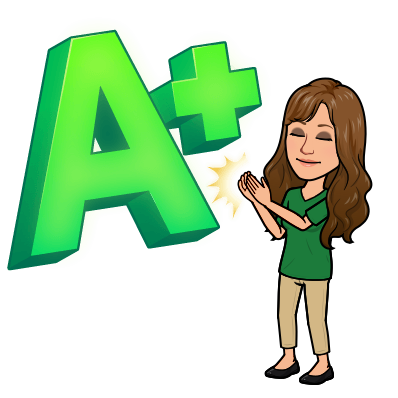 © fantastic teacher2020
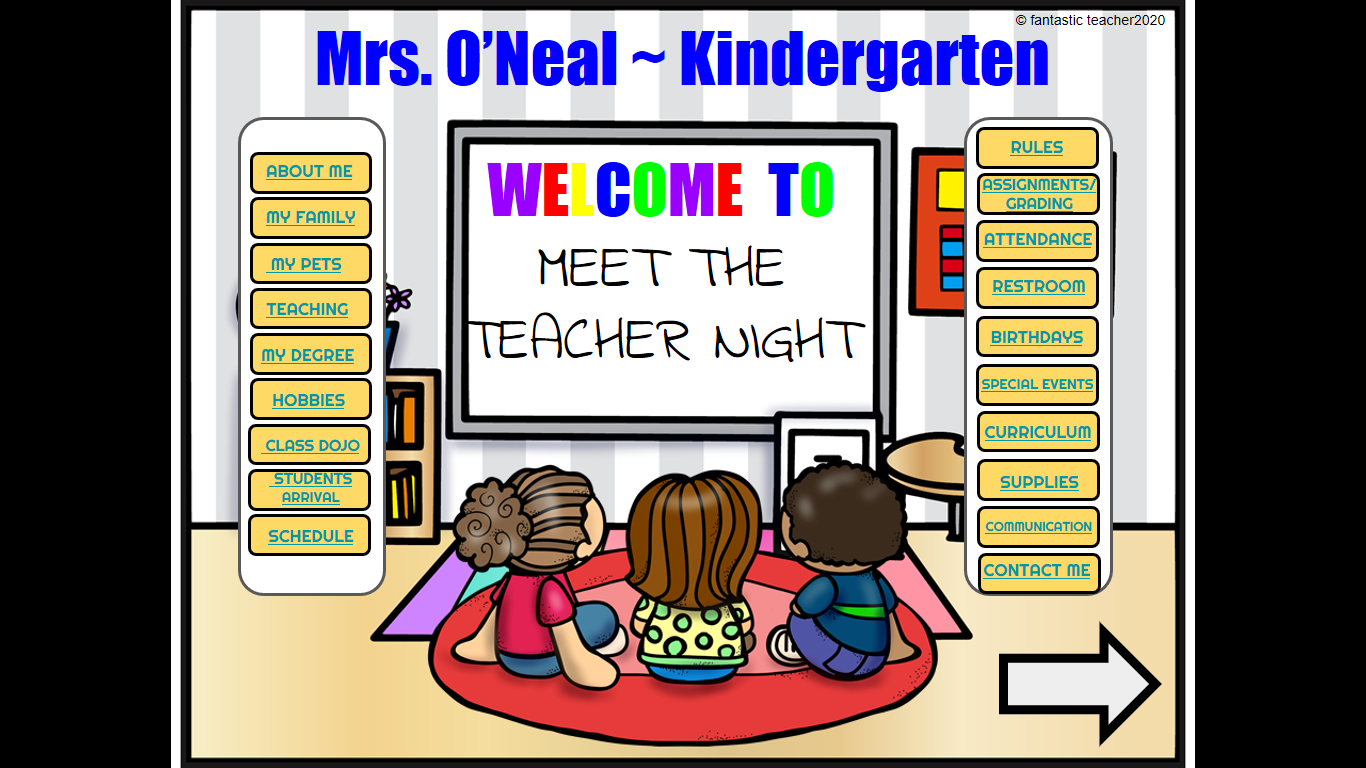 ATTENDANCE
Attending and participating in LIVE lessons 

Turning in assignments on time

Participating in recorded lessons

Completing curriculum
© fantastic teacher2020
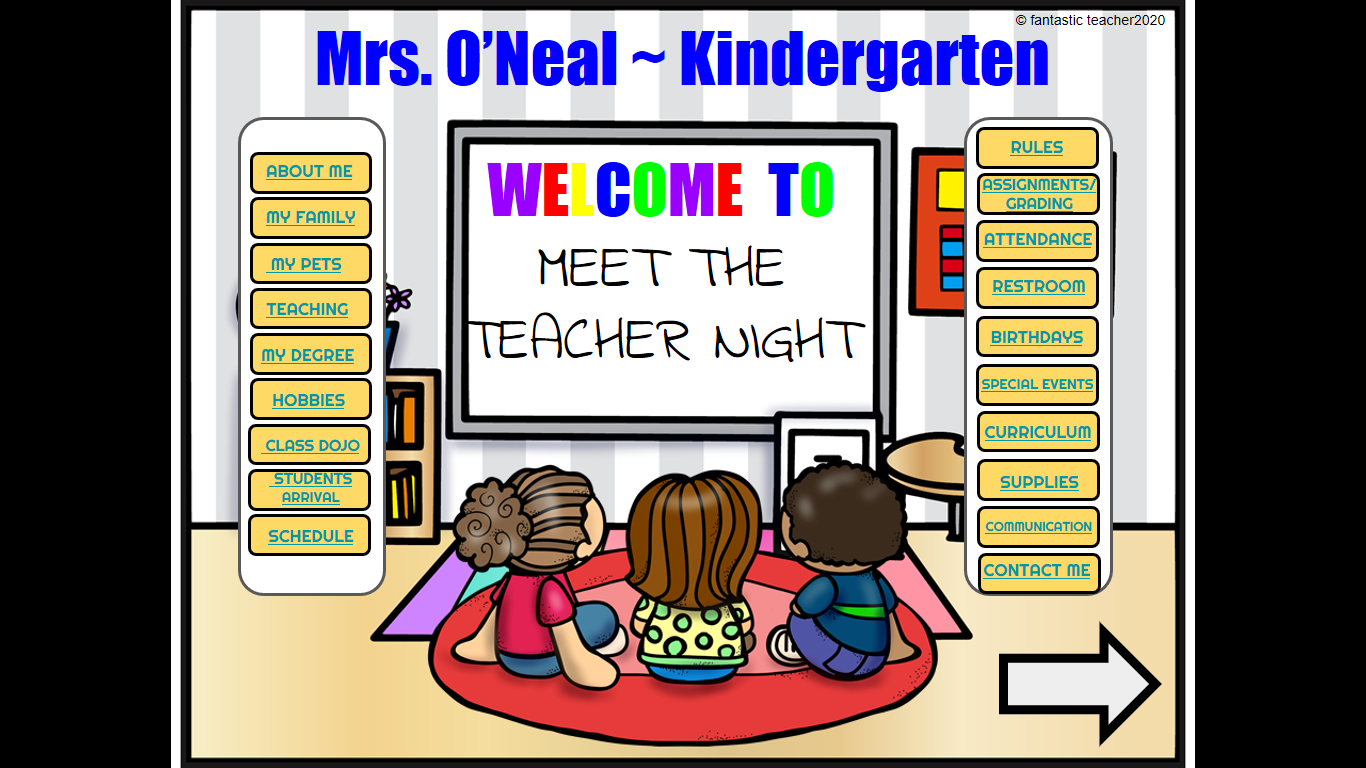 BIRTHDAYS
We will be celebrating birthdays in the mornings during our Morning Meeting. 



Birthday song
Birthday student “show and tell”
Other students take turns saying something special to the birthday student or about the birthday student
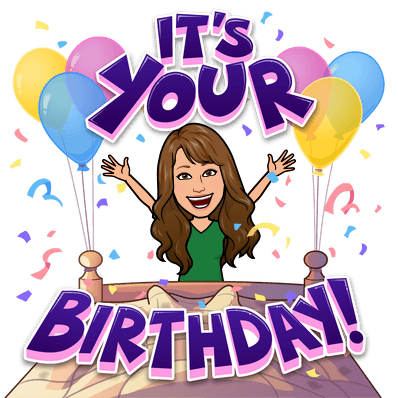 © fantastic teacher2020
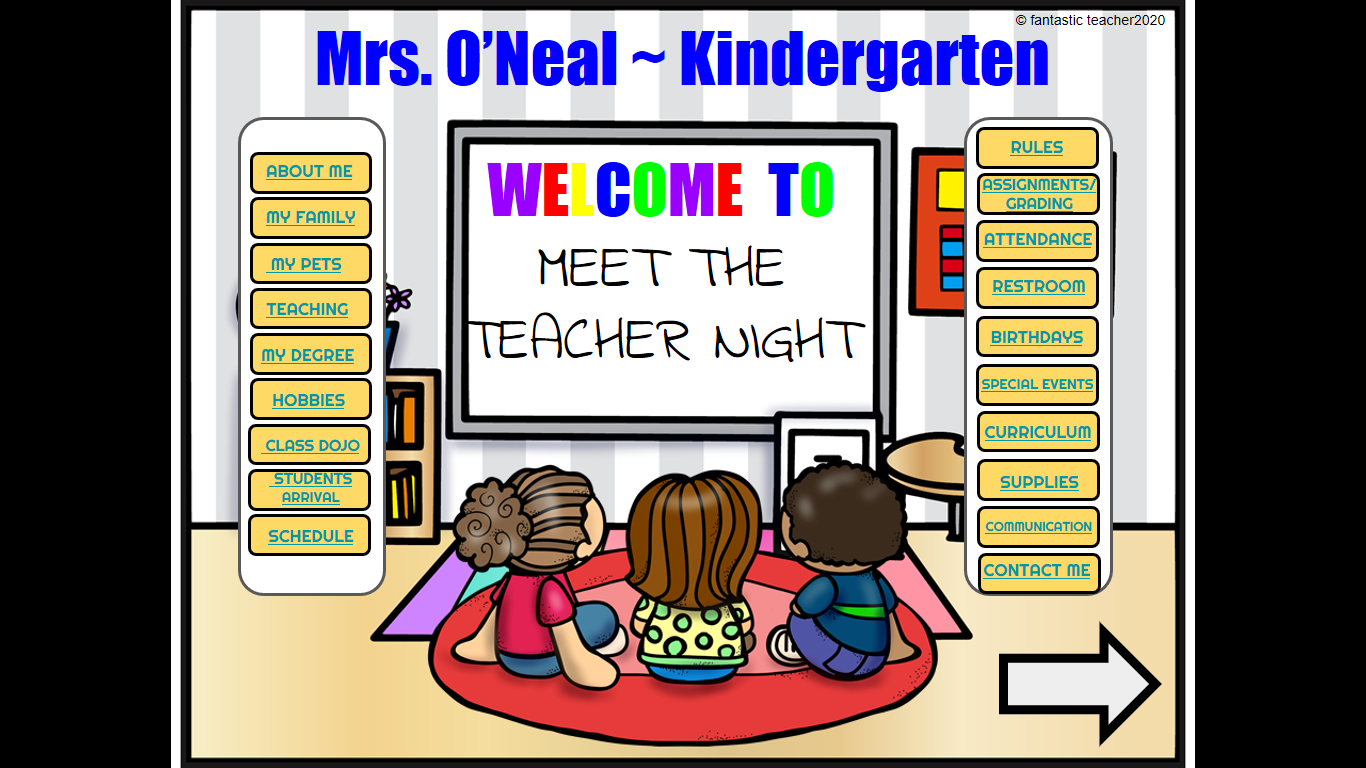 SPECIAL EVENTS
Virtual field trips

Special guests

Game days

Spirit days

Teacher drive-by

Pajama days
© fantastic teacher2020
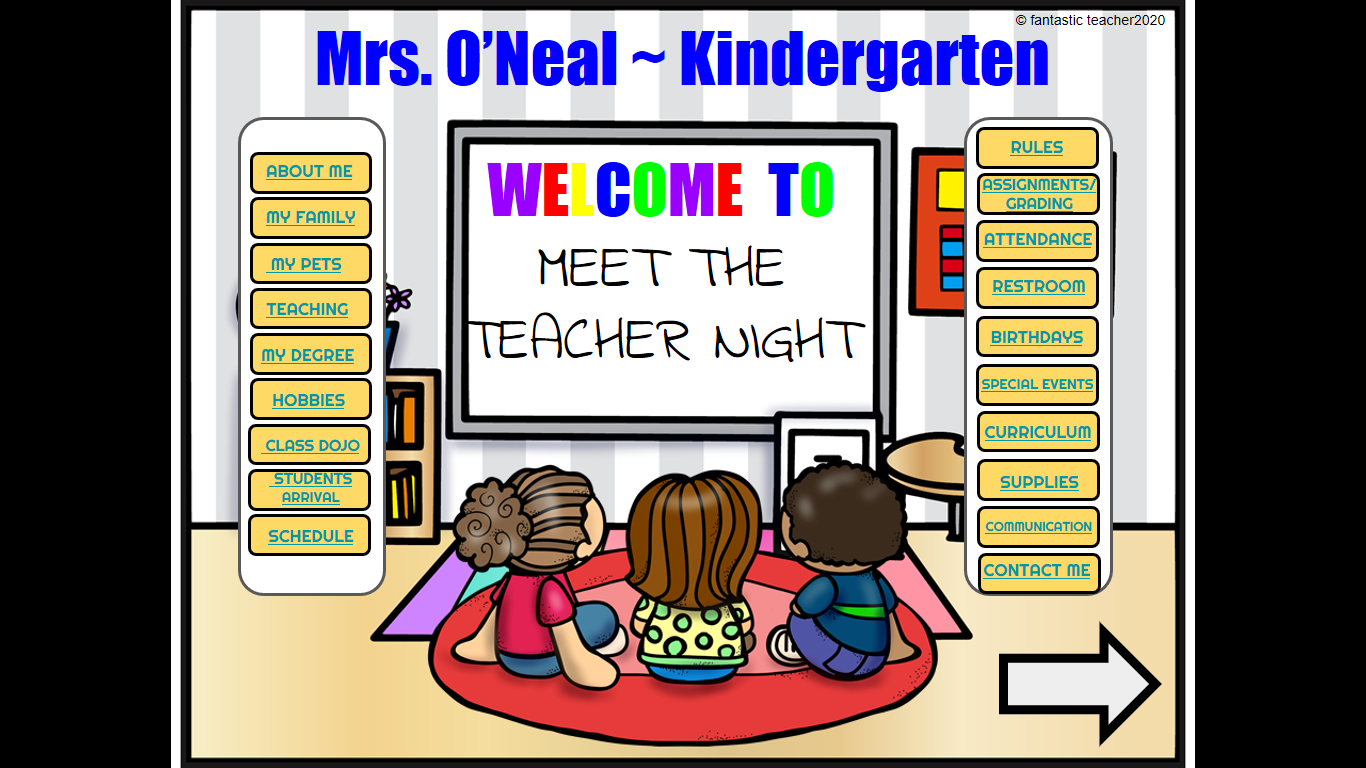 CURRICULUM
Please see the district website for more information.
© fantastic teacher2020
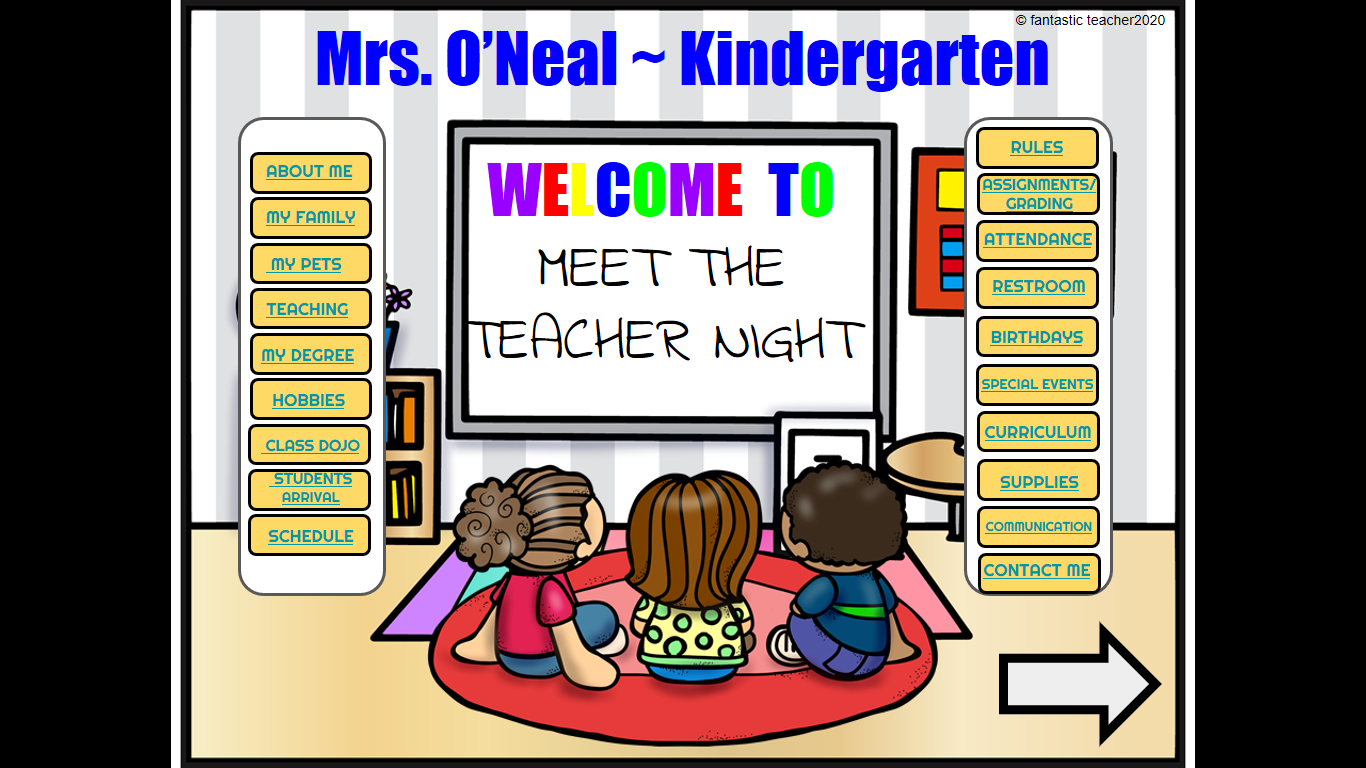 SCHOOL SUPPLIES
MCSD K-12 Virtual Academy 
2020-21 School Supply List 
Grades K-2 













*Additional requests may be made by individual teachers
Internet access 
Headphones w/microphone 
4 – One subject notebooks (Wide Ruled) 
Loose leaf paper (Wide Ruled) 
4 – Pocket folders 
#2 Pencils 
Scissors 
Glue sticks –Elmer’s purple jumbo 
Construction Paper 
Copy Paper 
Index Cards 
1 pack of 24 Crayola Crayons 
Sticky notes 
Highlighters 
1 pack of 12 Colored Pencils 
1 pack of 8 Crayola Classic Markers 
Playdough
© fantastic teacher2020
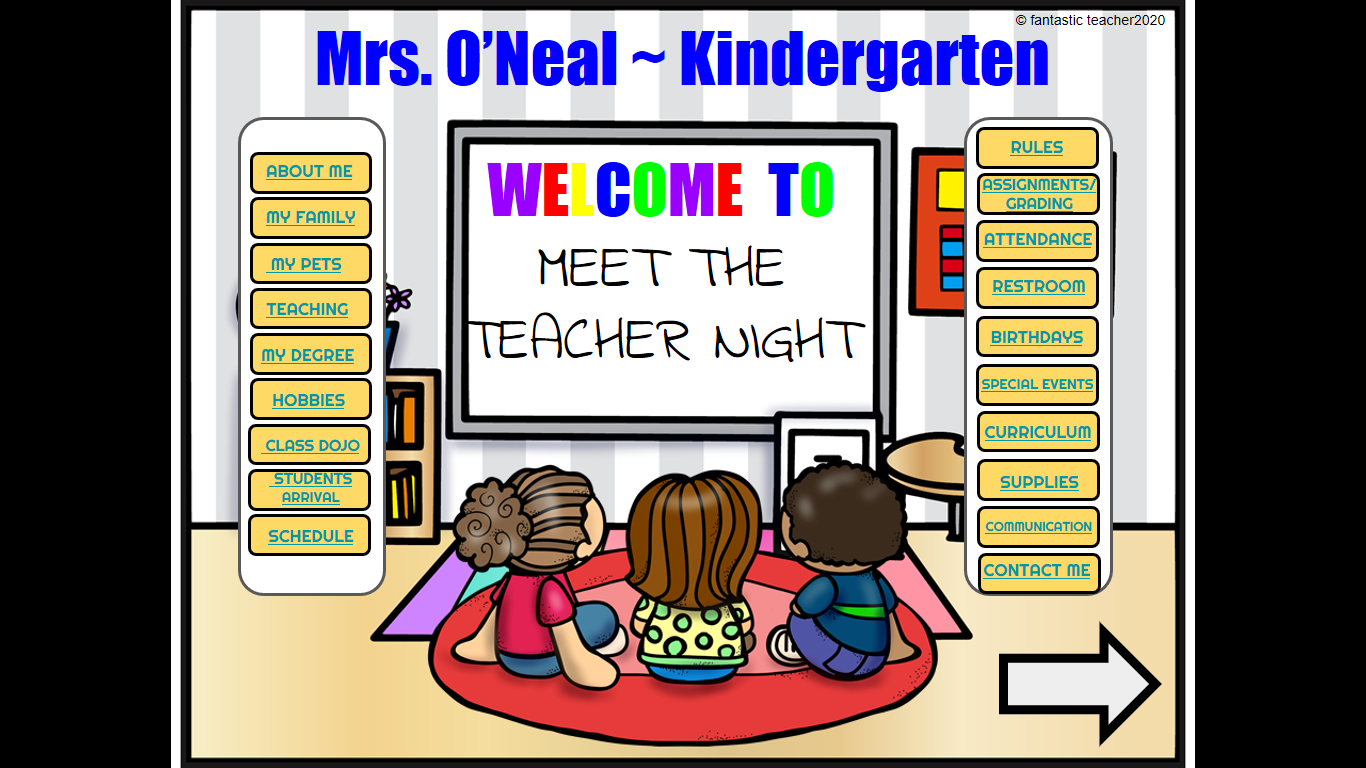 HOW TO CONTACT ME?
Email: jabbott@marion.k12.sc.us

Phone: 843-423-8335 Ext: 3000
© fantastic teacher2020
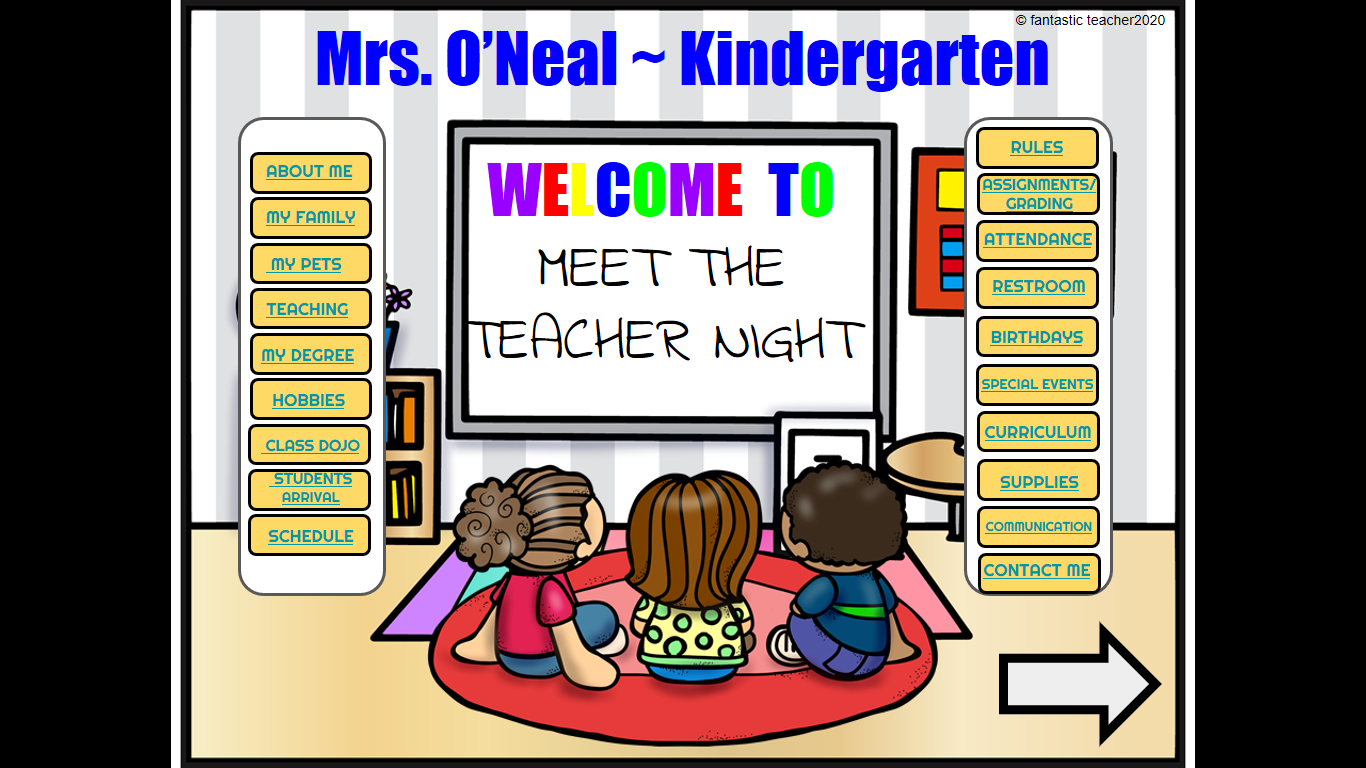